Lesson 44: DETERMINISM VS. FREE WILL
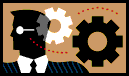 A philosophical conundrum at the roots of metaphysics
A conundrum long debated
Leucippus and Democritus (400 B.C.E.)
Sam harris (2012)
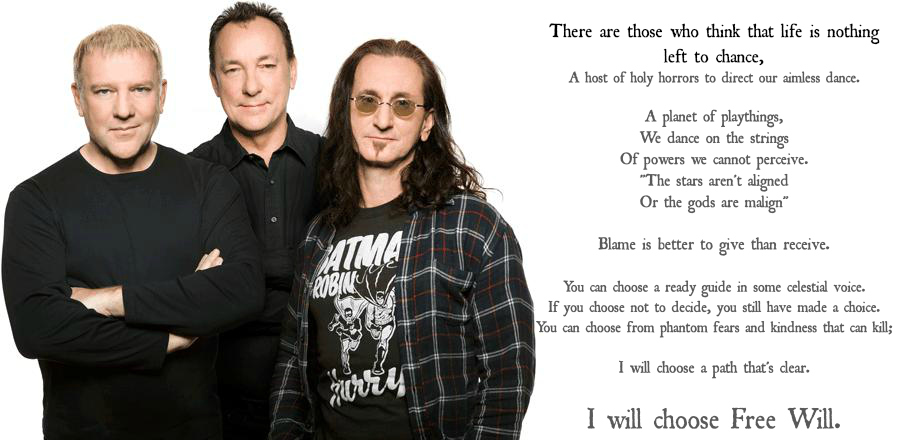 A short poll to get started…
How many of you think that science can find causal laws for everything, including our minds, so that a super-intelligence would be able to predict our futures?

How many of you think that we are fundamentally free and unpredictable, that we are the creative authors of our own lives?

To help calibrate our results - 

How many of you never raise your hands when asked such questions?
I’ll save this for college students….
For High School, we’ll stick to 4 areas to give us the gist of the debate….
DETERMINISM =
The theory that every event, including every human action, is governed by natural laws.

    Technically, determinism is the belief that a determinate set of conditions can only produce one possible outcome given fixed laws of nature.
   
   Many believe this rules out HUMAN FREEDOM.
DETERMINISM IS DIFFERENT FROM FATALISM
FATALISTS claim that there is nothing that we can do to affect our lives in any significant way. For example, I cannot in any way affect whether I am going to have a fatal accident tomorrow.
DETERMINISTS allow that human actions can make a difference.
Fatalism often takes the form of RELIGIOUS PREDESTINATION
Hard determinism
Behavior is caused by unconscious desires and fears, or environment and heredity. Freedom is an illusion; people are not responsible for their actions—though they can be held responsible for social purposes
Hard determinists believe people are like highly complex clocks, in that they are both molecular machines.
Compatibilism
Compatibilism: free will is compatible with determinism
To have free will is simply for one’s choice to cause one’s action, e.g. free will is ‘a power of acting or not acting, according to the determinations of the will’ (Hume)
If I had chosen to act differently, then I would have acted differently
Hard indeterminism
Indeterminism is the idea that certain events are not caused, or not  caused deterministically. It is the opposite of determinism and related to chance.
Libertarianism
Libertarians believe that free will is incompatible with causal determinism, and agents have free will. They therefore deny that causal determinism is true.
The task of the metaphysical libertarian is to reconcile free will with indeterminism. 
Don’t confuse this with the political connotation of Libertarianism
The Standard argument against freewill
Either Determinism is True or Indeterminism is True. 

1)  If Determinism is True, We Are Not Free. 
2) If Indeterminism is True, our Will is Random, 
so we cannot be responsible for our actions.         
 
Logical philosophers conclude that Free Will is Incompatible with both Determinism and Indeterminism. 

No Free Will either way
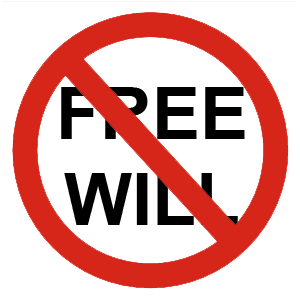 Journal entry:
“Provide a synopsis of the 4 views presented today (Hard Determinism, Compatibilism, Hard Indeterminism, and Libertarianism). Also, provide your assertion on how you feel this metaphysical question affects you personally”.